الصف: الأولالمادة: لغة عربيةالدرس: اللام الشمسية واللام القمرية
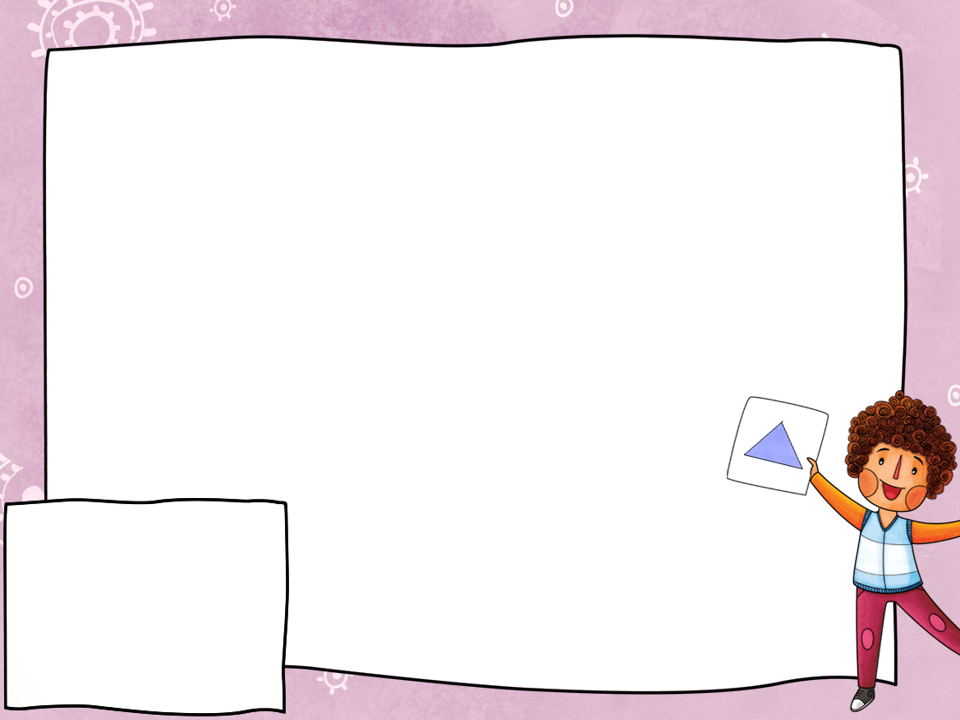 مخرجات التعلم
أن يقرأ التلميذ اللام القمرية قراءة صحيحة ويلحظ اللام الشمسية فلا يقرؤها.
أن يحفظ الحروف الشمسية.
أن يحفظ الحروف القمرية.
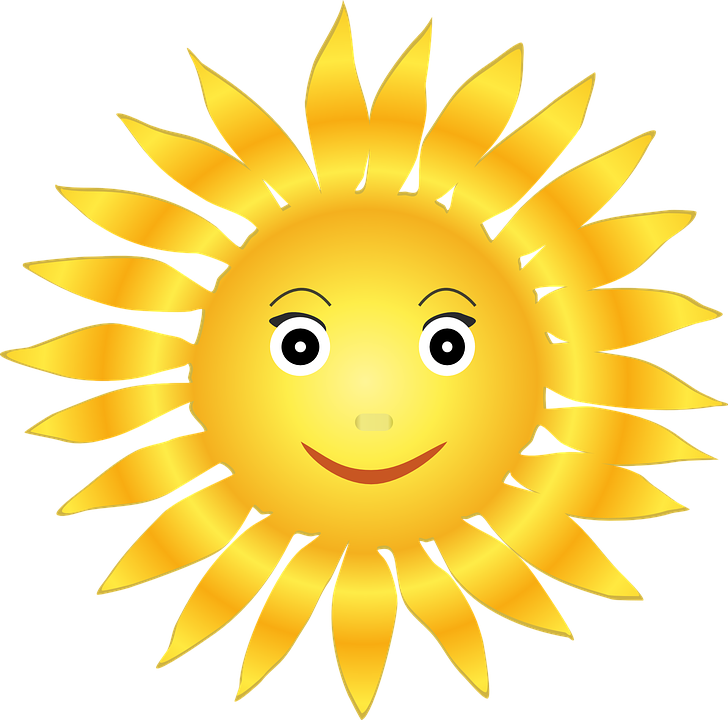 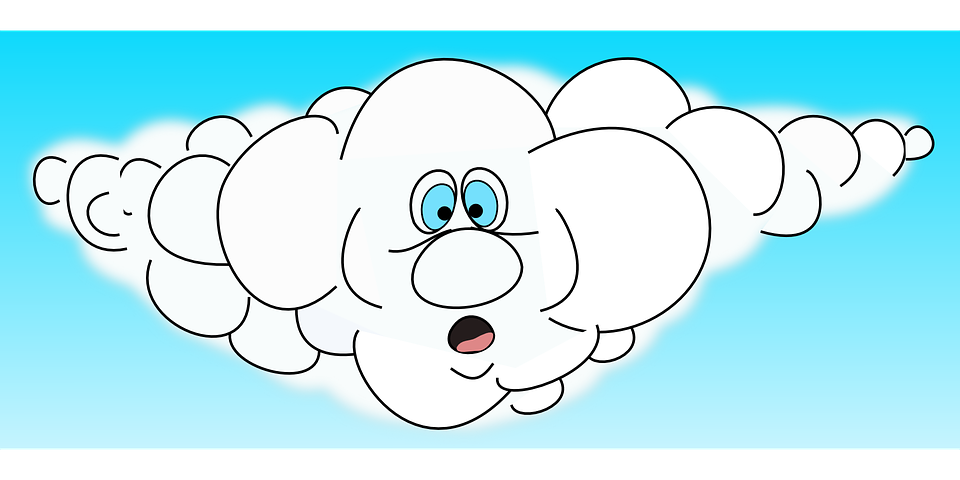 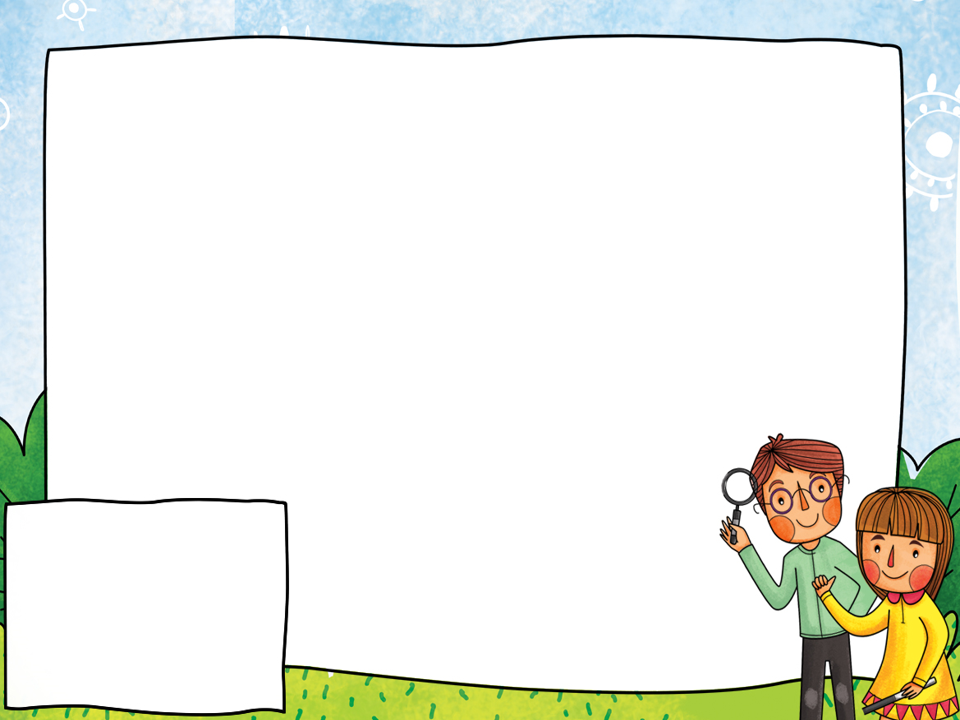 الحروف القمرية
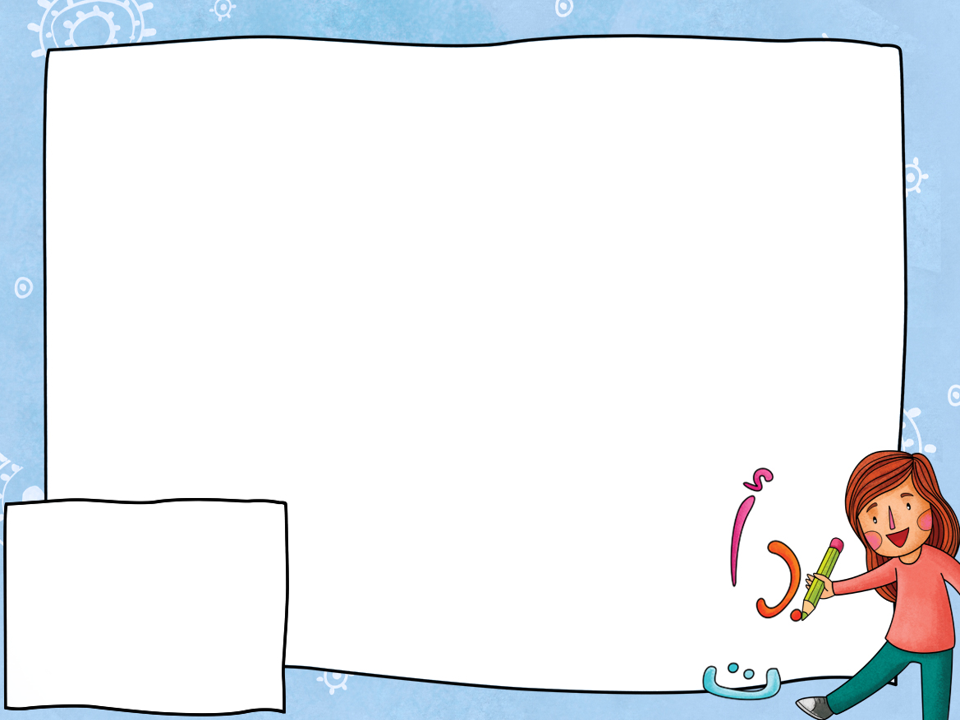 الحروف الشمسية
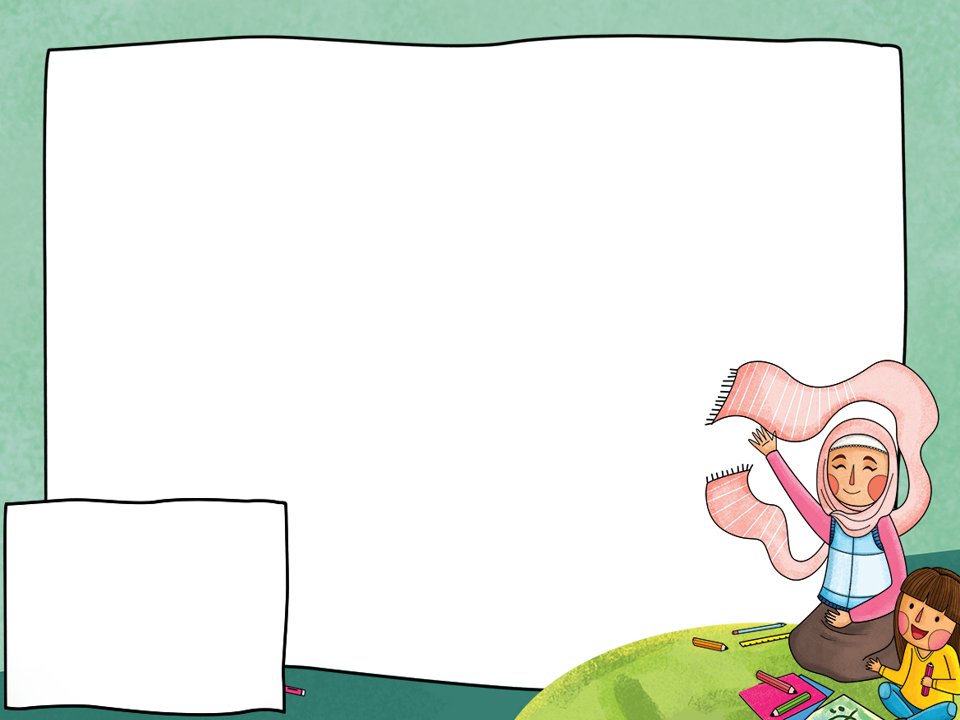 مقارنة
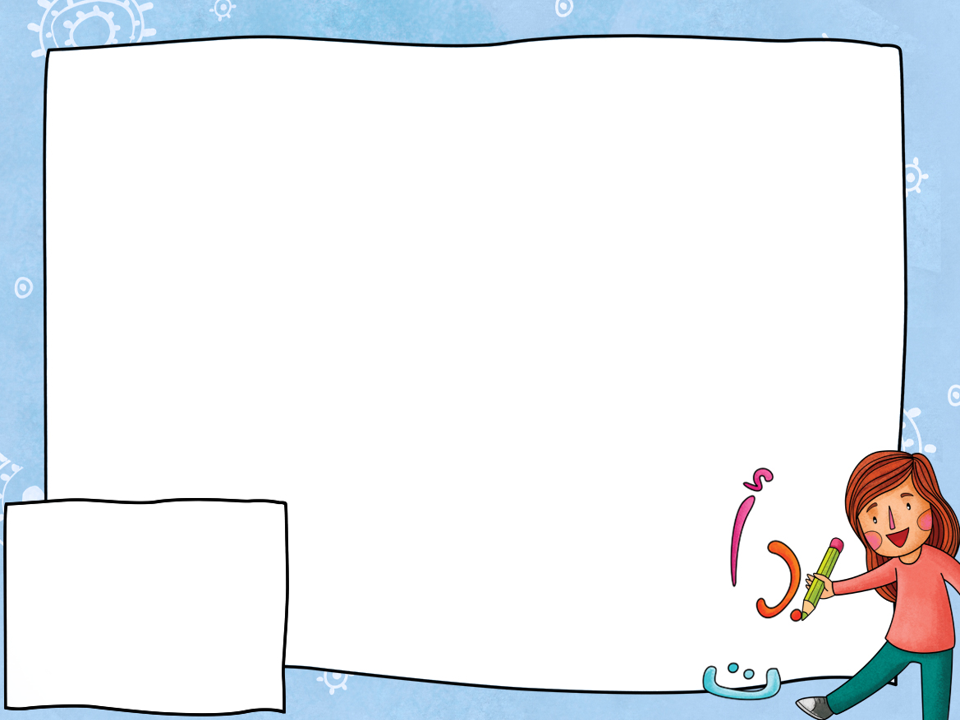 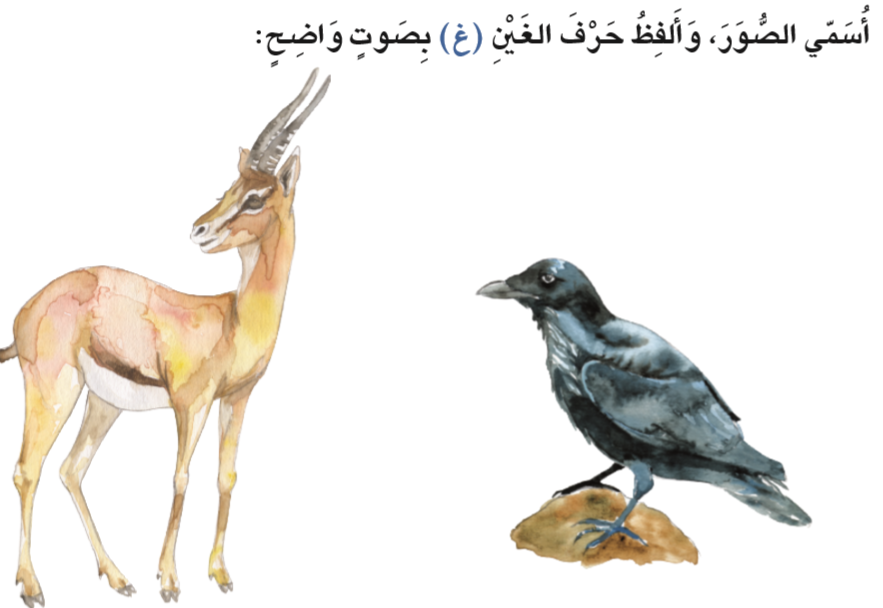 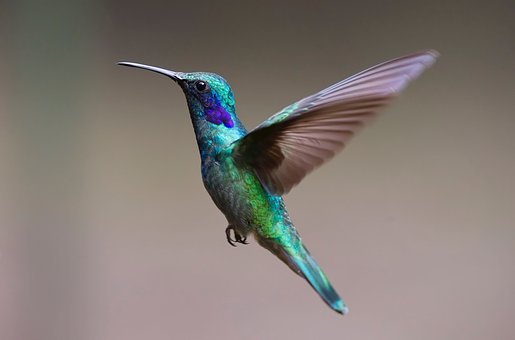 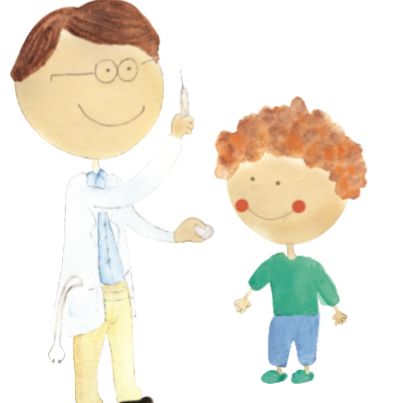 إلى اللقاء